SoukromíPovinná mlčenlivost zdravotnických pracovníků
Požadavek etiky
Význam informací a soukromí dnes
Naše společnost jako společnost informací, stále více lidí má jako práci zpracování informací 

Leckteré informace se dotýkají osobní sféry jednotlivců 

Soukromí se stává jedním z nejvíce diskutovaných aspektů lidského života
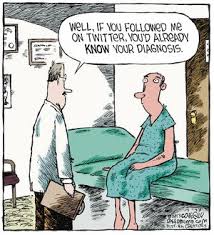 Trvalé otázky a nové výzvy
Ochrana soukromí je potřeba pro zachování důvěry mezi zdravotníky a pacientem. 

Současnost přináší nové problémy: 

(1) usnadnění – ve srovnání s minulostí - šíření a zpracování informací prostřednictvím elektronických nástrojů

(2) snazší sběr dat v podobě nových diagnostických metod
SOUKROMÍ JE LIDSKÉ PRÁVO
Důraz na soukromí je projev individualizace v národních – tj. pro nás v českém – evropských a světových kodexech základních práv (čl. 7 odst. 1 a čl. 10 odst. 2 LZPS, čl. 10 ÚLPB)

Ochrana soukromí je součást akcentované autonomie pacienta v moderní bioetice.
Právo pacienta zaručené ústavním pořádkem
Listina základních práv a svobod

Článek 10

Každý má právo, aby byla zachována jeho lidská důstojnost, osobní čest, dobrá pověst a chráněno jeho jméno.

Každý má právo na ochranu před neoprávněným zasahováním do soukromého a rodinného života.

Každý má právo na ochranu před neoprávněným shromažďováním, zveřejňováním nebo jiným zneužíváním údajů o své osobě.
Zvláštní citlivost informací o zdraví
Mnohé informace o zdravotním stavu jsou citlivé (pohlavní život, duševní stav, závislosti na alkoholu a drogách, profesní a kariérní perspektivy). 

Některé jiné jsou obecně citlivé méně, zvláště nelze-li je snadno utajit. 

Mohou být ale citlivé pro konkrétní pacienty (třeba s ohledem na zaměstnání, rodinu, náboženství a podobně).
Ochrana soukromí VS Mlčenlivost
Soukromí
Mlčenlivost
Ochrana před šířením informací, k nimiž zdravotník získal přístup

I v případě, že tyto informace získal legálně
Ochrana před zjišťováním a shromažďováním osobních údajů

Ochrana před neoprávněným přístupem k informacím

Ochrana před pořizováním fotografií, nahrávek a záznamů
Soukromí
Zákonné zakotvení povinné mlčenlivosti
Obecná ustanovení vztahující se k ochraně soukromí (OZ)
Chráněna je osobnost člověka včetně všech jeho přirozených práv. Každý je povinen ctít svobodné rozhodnutí člověka žít podle svého. 

Ochrany požívají zejména život a důstojnost člověka, jeho zdraví a právo žít v příznivém životním prostředí, jeho vážnost, čest, soukromí a jeho projevy osobní povahy.

Člověk, jehož osobnost byla dotčena, má právo domáhat se toho, aby bylo od neoprávněného zásahu upuštěno nebo aby byl odstraněn jeho následek.

Po smrti člověka se může ochrany jeho osobnosti domáhat kterákoli z osob jemu blízkých.
Podoba a soukromí
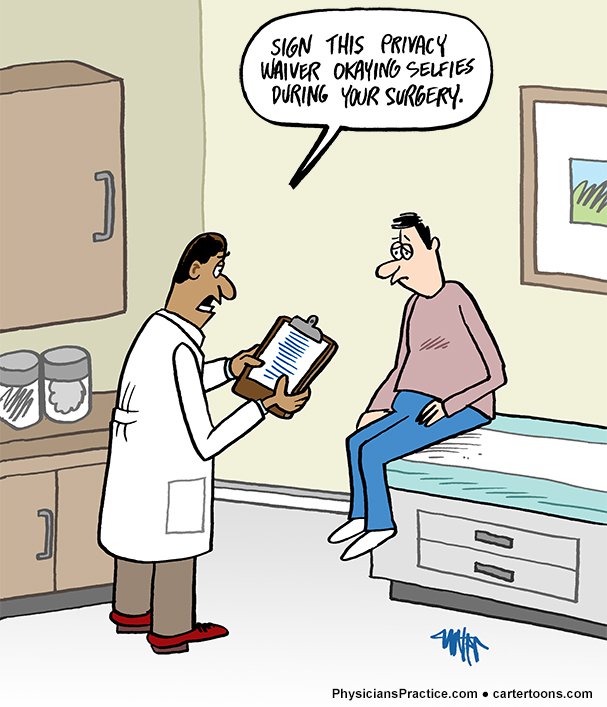 Ochrana podoby člověka
Zákon o zdravotních službách
Poskytovatel je povinen zachovávat mlčenlivost o všech skutečnostech, o kterých se dozvěděl v souvislosti s poskytováním zdravotních služeb

Pacient má právo na úctu, důstojné zacházení, na ohleduplnost a respektování soukromí při poskytování zdravotních služeb
Pro koho platí povinná mlčenlivost
Pro zdravotnické pracovníky a jiné odborné pracovníky, a to v souvislosti s výkonem jejich povolání a to i ti, kteří již nevykonávají své povolání, a informace získali v souvislosti s bývalým výkonem povolání zdravotnického pracovníka

Pro osoby získávající způsobilost k výkonu povolání zdravotnického pracovníka nebo jiného odborného pracovníka (aka studenti)
Za porušení povinné mlčenlivosti se nepovažuje
Souhlas pacienta
Informace o zdravotním stavu pacienta vyžádané orgány veřejné moci
Platí pravidlo, že i orgány veřejné moci včetně policie a soudů mohou informace o zdravotním stavu vyžadovat výhradně v případech, kdy jim to zákon výslovně umožní.

Samo o sobě nestačí, že např. policista přijde do nemocnice a ptá se na zdravotní stav pacienta (typicky u úrazů zapříčiněných druhou osobou).
Oznamovací povinnost
Úplně každý (nikoliv jen zdravotnický pracovník) je povinen oznámit Policii České republiky skutečnost, že na někom byl spáchán trestný čin týrání svěřené osoby nebo úmyslného těžkého ublížení na zdraví (tj. vážného zranění).

U dětí je v určitých případech nutno informovat orgán sociálně právní ochrany dětí (tzv. OSPOD).
Zapamatujte si!
Sankce za neoprávněné porušení mlčenlivosti
Trestně právní sankce
Správní sankce
Soukromoprávní postihy
Disciplinární postih
Kárná (disciplinární) ochrana soukromí v podobě postihování porušení mlčenlivosti. Flagrantní porušení dokáže být důvodem pro odnětí profesní licence.
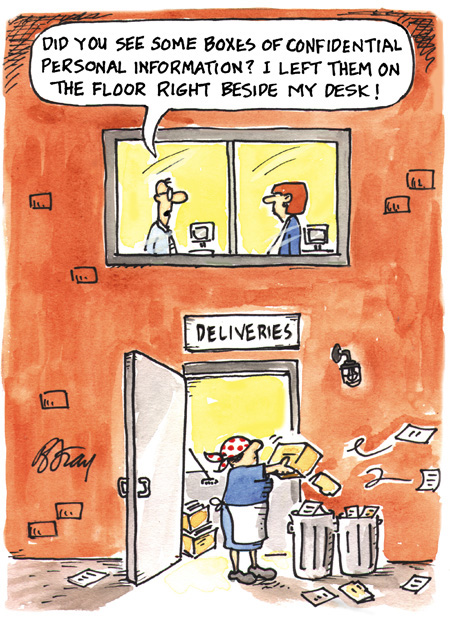 Zdravotnická dokumentace
Vedení zdravotnické dokumentace
27
Výjimky z vedení ZD
Při poskytování zdravotních výkonů v rámci preventivní péče mimo zdravotnické zařízení není poskytovatel povinen vést zdravotnickou dokumentaci
Mimo zdravotnické zařízení mohou být poskytovány zdravotní výkony v rámci preventivní péče zaměřené na předcházení onemocnění a jeho včasné rozpoznání, a to na základě povolení uděleného krajským úřadem
28
Obsah ZD
29
Příklad údajů ve zdravotnické dokumentaci
Paní Nováková se v dospívání léčila s mentální anorexií, podstoupila na svou žádost dvakrát umělé přerušení těhotenství, je HBsAg pozitivní a nyní byl u ní diagnostikován karcinom děložního hrda; žije s matkou, která je v invalidním důchodě pro schizofrenii a se sestrou, která je prostitutka. Otec se zastřelil, ještě když byla malá.
Vedení zdravotnické dokumentace
Způsob vedení ZD
32
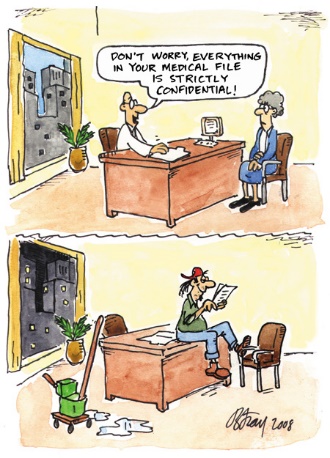 Nahlížení do zdravotnické dokumentace
Kdo může nahlížet
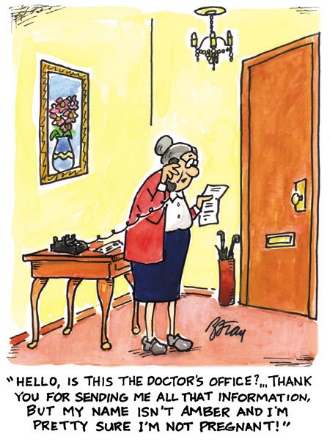 Zdravotničtí pracovníci

Pacient

Rodina, příbuzní, pozůstalí

Studenti
Zdravotničtí pracovníci
osoby se způsobilostí k výkonu zdravotnického povolání

v přímé souvislosti s poskytováním zdravotních služeb

v rozsahu nezbytně nutném pro výkon povolání

z důvodu splnění úkolů podle Zozs nebo jiných právních předpisů 

při hodnocení správného postupu při poskytování zdravotních služeb
Pacient
V přítomnosti zaměstnance pověřeného poskytovatelem

Právo činit si výpisy nebo kopie
Rodina, příbuzní, pozůstalí
Studenti a zdravotnická dokumentace
Osoby získávající způsobilost k výkonu povolání zdravotnického pracovníka mohou nahlížet do zdravotnické dokumentace v nezbytně nutném rozsahu pro potřebu výuky. 

Pacient nahlížení studentů do jeho zdravotnické dokumentace může zakázat.

NE OPISY A VÝPISY (možné pouze s výslovným souhlasem pacienta)
Pořizování kopií
39
Zacházení se ZD
40
Předpisy vztahující se ke ZD
41
Zákon o ochraně osobních údajů/GDPR
Povinnosti pro poskytovatele zdravotních služeb přijmout taková opatření, aby nemohlo dojít k neoprávněnému nebo nahodilému přístupu k osobním údajům, k jejich jinému neoprávněnému zpracování, jakož i k jinému zneužití osobních údajů.
Sankce při porušení povinností nakládání se ZD
Poruší povinnost vést, uchovávat, nakládat se ZD dle ZZS
Neumožní přístup a nahlížení do ZD oprávněným osobám uvedeným v ZZS
Umožní nahlížet do ZD v rozporu se ZZS
Nepořídí výpis / kopii ZD dle ZZS
Neprovede záznam o nahlédnutí do ZD 
ZZS - pokuta až 500 tis. Kč / 100 tis. Kč 
GDPR - 20 mil euro (cca 500 mil Kč) – omezení zákonem
43
Sankce při porušení povinností nakládání se ZD
Příslušný správní orgán může pozastavit nebo odejmout oprávnění k poskytování ZS 
Poskytovatel nevede ZD
Poskytovatel vede ZD v rozporu s právními předpisy 
Občanský zákoník
Náhrada škody a nemajetkové újmy
Soud může rozhodnout o obrácení důkazního břemena ohledně prokazování (ne)splnění některého z předpokladů odpovědnosti za újmu (nález IV.ÚS 14/17)
Trestní zákoník
Neoprávněné nakládání s osobními údaji
Neoprávněný přístup k počítačovému systému
44
Význam této přednášky pro další výuku
Při klinické výuce
Fotografie a záznamy psaní studentských prací, SVOČ a prezentací
Sběr údajů o pacientech pro potřeby závěrečných prací
Příklady – Mlčenlivost / Soukromí
Paní Chutná
Paní Chutná pracuje v restauraci. Jednoho dne onemocněla nepříjemnou gynekologickou nemocí a musela zůstat na nemocenské. Její zaměstnavatelka, paní Zvědavá, se kterou má občas spory kvůli přístupu k zákazníkům (tvrdí, že by paní Chutná měla nosit kratší sukni), jí nevěřila, že je opravdu nemocná, a proto si zavolala k lékařce, která byla uvedena na neschopence. Zvedla to sestra a ta paní Zvědavé řekla, jakou nemocí paní Chutná trpí. Paní Chutná se to dozvěděla od svých kolegyň, které jí začaly radit, jak na tuto nemoc vyzrát.
Paní Chutná
Porušila sestra lékařské tajemství?

Za jakých okolností by ho bývala byla neporušila?
Paní Chutná
Sestra lékařské tajemství porušila, neboť jednou z povinností poskytovatele zdravotních služeb, jímž se, v souladu s § 2 zákona č. 372/2011 Sb., o zdravotních službách, myslí rovněž zdravotní sestra, je dle § 51 odst. 1 zákona č. 372/2011 Sb., o zdravotních službách, povinnost zachovat mlčenlivost o všech skutečnostech, o kterých se dozvěděl v souvislosti s poskytováním zdravotních služeb. 
Takovéto informace by sestra mohla paní Zvědavé poskytnout pouze za předpokladu, že by paní Zvědavá byla paní Chutnou určena jako osoba, jíž informace o jejím zdravotním stavu mohou být sdělovány (§ 33 odst. 1 zákona č. 372/2011 Sb., o zdravotních službách).
Paní Chutná
Porušila paní Zvědavá povinnou mlčenlivost?
Paní Chutná
Paní Zvědavá lékařské tajemství neporušila. Povinnost zachovávat lékařské tajemství přísluší dle § 51 odst. 1 zákona č. 372/2011 Sb. Pouze poskytovatelům zdravotních služeb, mezi něž ona nepatří. Chybu vedoucí k porušení lékařského tajemství udělala pouze zdravotní sestra a žádnou roli zde v odpovědnosti paní Zvědavé nehraje fakt, že ona položila otázku.
MUDr. Přívětivý
Pacient umíral ve zdravotnickém zařízení na leukémii a určil svou manželku jako osobu, která je oprávněna být lékaři informována o jeho zdravotním stavu. Manželka však o něho v průběhu hospitalizace neprojevovala zájem a při jedné příležitosti pan doktor pacienta poučil o právu odvolat své určení. Pacient tedy odvolal udělení svolení k informování manželky, její informování výslovně zakázal. Brzy poté se jeho zdravotní stav zhoršil natolik, že pacient upadl do bezvědomí. Vtom přišla do nemocnice pacientova manželka a žádala informace. Pan doktor Přívětivý jí však informace odmítl poskytnout, což se neobešlo bez slovního incidentu. Několik dní nato pacient zemřel a jeho manželka se dožadovala kopie zdravotnické dokumentace. Pan doktor Přívětivý ji tuto dokumentaci odmítl vydat.
MUDr. Přívětivý
Postupoval doktor správně, když odmítl poskytnout informaci poprvé?
MUDr. Přívětivý
Vycházíme-li z předpokladu, že pacient učinil odvolání svolení a následné zakázání informování manželky ve stavu, který mu tyto úkony platně učinit dovoloval, byl postup lékaře správný. V souladu se zákonem musí lékař přání pacienta neposkytovat určité osobě informace o jeho zdravotním stavu vyhovět, byť by to byla i osoba blízká. Dle zadání příkladu nic nenapovídá tomu, že lékař na pacienta vyvíjel nátlak, což by způsobilo neplatnost jednání pacienta.
MUDr. Přívětivý
Postupoval správně, když nevydal kopii zdravotnické dokumentace?
MUDr. Přívětivý
Rozhodující pro tuto odpověď je rozsah, ve kterém provedl pacient určení manželky jako osoby, která má být informována o jeho zdravotním stavu, a rozsah, v jakém následně toto určení zrušil. Dle znění § 33 odst. 1 zákona č. 372/2011 Sb., o zdravotních službách, lze dovodit, že pacient může určit, že vybraným osobám budou poskytovány pouze některé informace, a pokud budou moci být informovány, neznamená to a priori i svolení s nahlížením do zdravotnické dokumentace, které musí být uděleno výslovně. Pokud pacient spolu s prostým poskytováním informací zakázal rovněž nahlížení do zdravotnické dokumentace, činil lékař správně, když ji manželce nezpřístupnil, neboť zákaz platí i po smrti pacienta, jak praví § 65 odst. 1 písm. c) ve spojení s § 33 odst. 4 zákona č. 372/2011 Sb., o zdravotních službách.
MUDr. Přívětivý
A co další osoby? Komu mohou být informace o zdravotním stavu pacienta poskytnuty?
MUDr. Přívětivý
Na rozdíl od manželky, jejíž přístup k dokumentaci je až na výjimky znemožněn, se k dokumentaci pacienta po jeho smrti mohou dostat osoby jím výslovně určené dle § 65 odst. 1 písm. b) zákona č. 372/2011 Sb., o zdravotních službách, a ostatní osoby blízké dle § 65 odst. 1 písm. c) ve spojení s § 33 odst. 4 zákona č. 372/2011 Sb., o zdravotních službách.
Paní Sklenářová
Paní Sklenářová v mládí prožila těžké životní období spojené se závislostí na návykových látkách. Před lety se svou situaci rozhodla řešit a úspěšně absolvovala protidrogové léčení. Tuto informaci posléze sdělila svému praktickému lékaři, který ji zaznamenal do zdravotnické dokumentace. Původně se nedělo nic zvláštního, nicméně později ji tato informace, objevující se ve výpisech ze zdravotnické dokumentace, začala činit komplikace. Především má paní Sklenářová za to, že několikrát stála informace o její závislosti a léčení objevující se ve výpisu z dokumentace za neúspěchem při hledání zaměstnání. Z těchto důvodů by Paní Sklenářová chtěla, aby byla tato informace z její zdravotnické dokumentace vymazána.
Paní Sklenářová
Je možné informaci o její drogové závislosti ze zdravotnické dokumentace vymazat?
Paní Sklenářová
Zdravotnická dokumentace musí být dle § 54 odst. 2 zákona č. 372/2011 Sb., o zdravotních službách, vedena úplně, pravdivě a čitelně. Pokud Váš zdravotní stav uvedený v dokumentaci souhlasí se skutečností, neexistuje nárok na odstranění takového záznamu.
Účelem existence možnosti odstranění informací z dokumentace nebo jejich oprav je zamezení výskytu nepravdivých či technicky špatně zaznamenaných skutečností.
Z pouhého důvodu, že uchovávání této informace ve zdravotnické dokumentaci může negativně působit ve společnosti, tak není možné danou informaci odstranit. Ad absurdum by takto pacienti mohli požadovat odstranění informací o léčbě rakoviny a jiných nemocech, čímž by samotná podstata zdravotnické dokumentace pozbyla smyslu.
Paní Sklenářová
Existuje jiný způsob, jak tuto část minulosti pro účely zaměstnání „utajit“?
Paní Sklenářová
Posouzení zdravotního stavu za účelem zjištění zdravotní způsobilosti uchazeče o zaměstnání provádí zaměstnavatelem určený lékař, který je, s pomocí zjištění všech relevantních skutečností, povinen posoudit zdravotní stav uchazeče a sepsat o něm posudek. K zaměstnavateli se následně dostane nikoliv samotný výpis či kopie zdravotnické dokumentace, ale posudek lékaře, v němž je obsaženo hodnocení, zda je dotyčný uchazeč o zaměstnání schopen konkrétní práci vykonávat nebo ne (eventuálně jestli je schopna ji vykonávat s nějakou podmínkou). Na jednu stranu se sice, jak bylo uvedeno v první odpovědi, daný údaj ze zdravotnické dokumentace vypustit nedá, na stranu druhou by se však ve výsledném posudku, který obdrží zaměstnavatel, neměl objevit.
Opletalovi
Paní Opletalová a její muž chodili se svou dcerou do poradny k dětskému lékaři MUDr. Smělému. MUDr. Smělý nevyhověl žádosti manželů Opletalových, aby bylo posunuto započetí očkování tzv. hexavakcínou do pozdějšího věku dcery a přesvědčil je, aby byla vakcína podána ve věku 3 měsíců dcery. U dcery došlo následně k výskytu nežádoucí reakce a rodiče se rozhodli změnit pediatra. Na základě doporučení si našli nového pediatra a požádali ho o přijetí dcery do péče. Současně požádali MUDr. Smělého, aby jim předal originál zdravotnické dokumentace dcery. MUDr. Smělý odmítl vydat originál a předal jim pouze tzv. výpis z dokumentace, který obsahoval nejdůležitější skutečnosti týkající se péče o dceru.
Opletalovi
Byl postup doktora Smělého v pořádku?
Opletalovi
Tento postup byl v pořádku, neboť zákon lékaři nepřikazuje, aby pacientovi či jeho zákonným zástupcům předal originál dokumentace. Jak praví § 45 odst. 2 písm. g) zákona č. 372/2011 Sb., o zdravotních službách, poskytovatel zdravotních služeb je povinen předat jiným poskytovatelům informace o zdravotním stavu pacienta, které jsou nezbytné k zajištění návaznosti dalších zdravotních služeb. Tyto podmínky splňuje buď kopie dokumentace, nebo i pouhý výpis z ní, pokud obsahuje všechny nutné informace. Bližší specifikaci výpisu ze zdravotnické dokumentace přináší vyhláška č. 98/2011 Sb., o zdravotnické dokumentaci. Naopak originál zdravotnické dokumentace by s pacientem neměl k novému ošetřujícímu lékaři putovat vůbec a měl by setrvat u minulého ošetřujícího lékaře, kterému příloha č. 3 vyhlášky č. 98/2012 Sb., o zdravotnické dokumentaci, přikazuje uchovávat originální lékařské záznamy ještě 10 let po ukončení péče a poté je skartovat.
Opletalovi
Jak se mohou rodiče dostat k informacím ze zdravotnické dokumentace?
Opletalovi
Rodiče se k informacím obsaženým ve zdravotnické dokumentaci dostanou stejným způsobem jako samotný pacient – jejich dítě. Dle § 65 odst. 1 písm. a) mohou do zdravotnické dokumentace nahlížet nejen pacienti, ale také jejich zákonní zástupci. Totéž platí o právu pořizovat z ní výpisy a kopie.
Určete a odůvodněte ne/pravdivost následujících výroků
Povinná mlčenlivost je v oblasti zdravotnictví stanovena nejen lékařům, ale i zdravotním sestrám.
ANO
§ 51 odst. 1 a 5 zákona č. 372/2011 Sb., o zdravotních službách, se povinná mlčenlivost nevztahuje toliko na lékaře, ale i na zdravotnické pracovníky a jiné odborné pracovníky, a to v souvislosti s výkonem jejich povolání.
Povinná mlčenlivost se vztahuje na všechny skutečnosti, které vyplynuly najevo v souvislosti s poskytováním zdravotních služeb.
ANO
§ 51 odst. 1 zákona č. 372/2011 Sb., o zdravotních službách. V praxi jsou tím myšleny veškeré informace, se kterými je pracováno v rámci poskytování zdravotních služeb, tedy i informace, které přímo nesouvisejí se zdravotním stavem pacienta, ale byly jím sděleny za účelem vytvoření anamnézy apod. (např. údaje o osobním životě, rodině, atd.).
Pokud zdravotnický pracovník poruší povinnou mlčenlivost, může po něm pacient požadovat maximálně omluvu .
NE
Pokud se pacient rozhodne podat žalobu na ochranu osobnosti v souladu s § 82 zákona č. 89/2012 Sb., občanského zákoníku, může požadovat jak omluvu, tak také odškodnění v penězích, pokud je újma způsobená porušením povinné mlčenlivosti příliš velká na to, aby ji kompenzovala „pouhá“ omluva. Výše případného odškodnění v penězích se řídí §§ 2956 a 2957 zákona č. 89/2012 Sb., občanského zákoníku.
Do zdravotnické dokumentace smí pacient nahlížet pouze se souhlasem lékaře.
NE
§ 65 odst. 1 písm. b) zákona č. 372/2011 Sb., o zdravotních službách. O nesprávný výrok se jedná proto, že nezáleží na názoru poskytovatele, zda přístup do dokumentace pacientovi umožní či ne, neboť je jeho povinností tak učinit (čímž nejsou dotčeny závažné objektivní překážky).